NEÚSPEŠNÝ POKUS O REFORMU
Hospodárska a spoločenská kríza
ČS sa na začiatku 60. rokov dostala do hlbokej krízy
krajina zaostávala za európskymi demokratickým krajinami
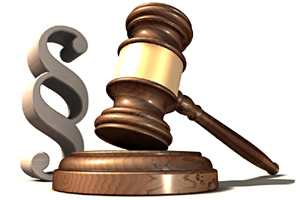 Kruté metódy vyšetrovania, 
ľudia nespravodlivo odsúdení na smrť.
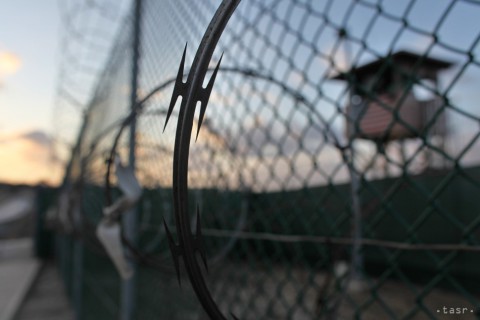 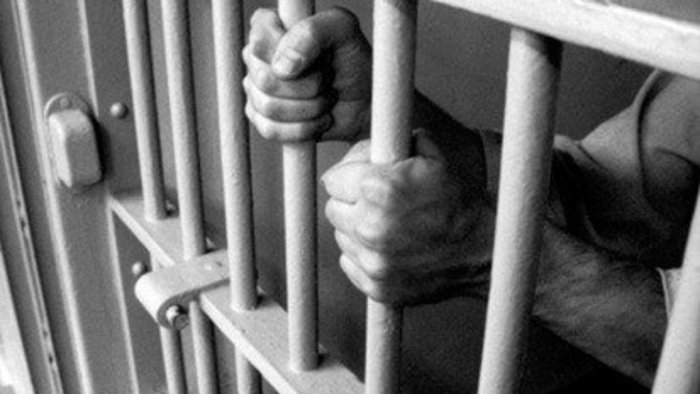 Hospodárska a spoločenská kríza
zrútil sa 5-ročný plán, nastalo zníženie životnej úrovne 

nespokojnosť občanov, inteligencie 
nespokojnosť s vedením
nastoľovali sa požiadavky nového federatívneho usporiadania štátu
so stavom hospodárstva boli nespokojní aj komunisti 
tajomníkom komunistickej strany ČS sa stal Alexander Dubček
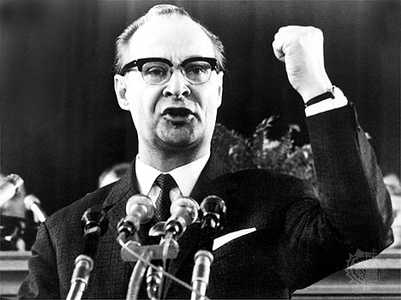 Zmeny sa začali diať v spoločnosti na jar a preto
sa tento obrodný proces zvykne nazývať aj  
PRAŽSKÁ JAR
Alexander Dubček
narodil sa 27.11.1921 (Uhrovec)
zomrel počas autonehody 7.11.1992 (Praha) 
 vyučený strojný zámočník
 účastník SNP
 vedúca osobnosť Pražskej jari
nekonfliktný, priateľský 
    a usmievavý človek
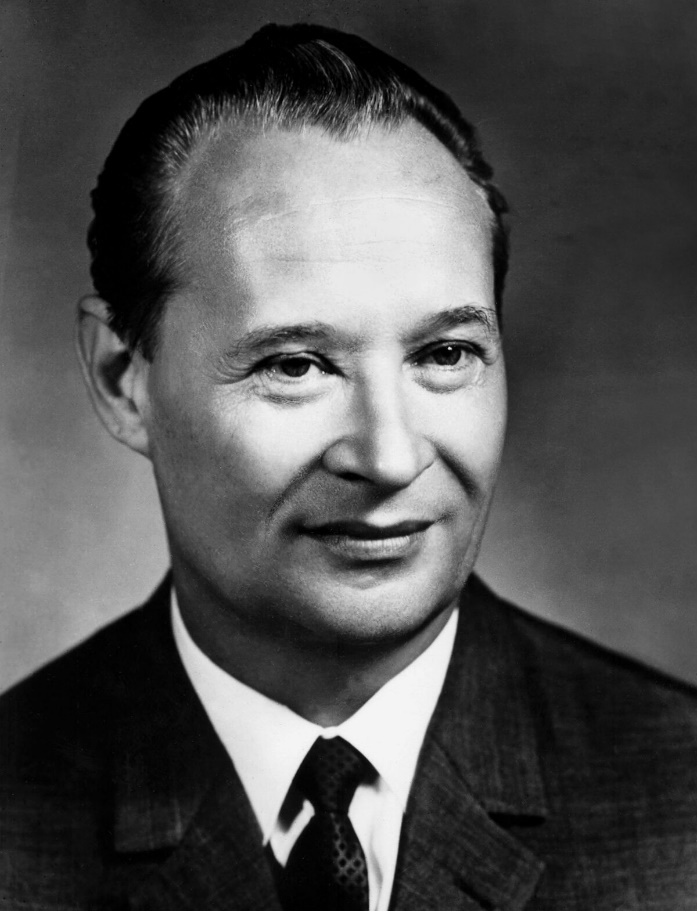 prezident Antonín Novotný odstúpil a nastúpil Ludvík Svoboda

snaha o premenusocializmu 
   „s ľudskejším      prístupom“
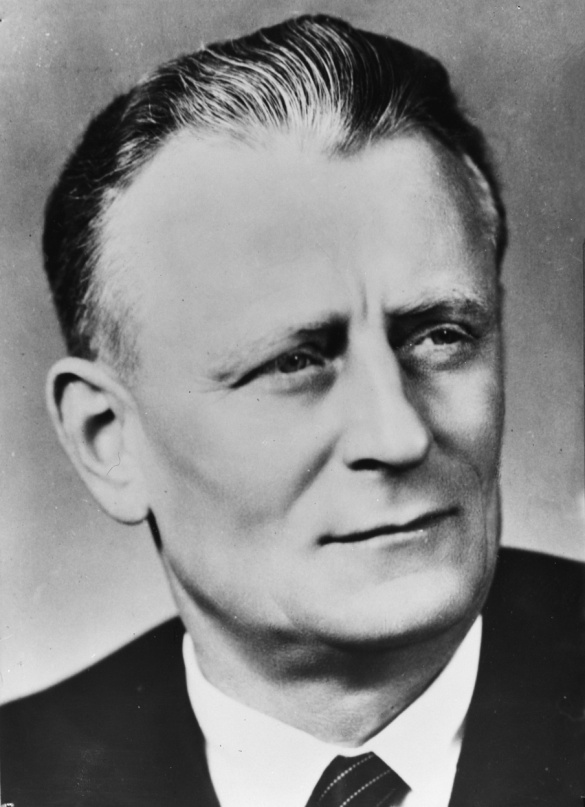 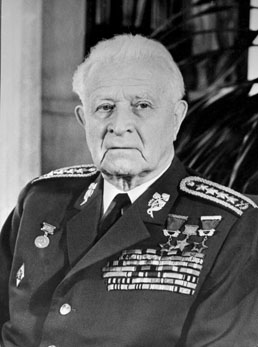 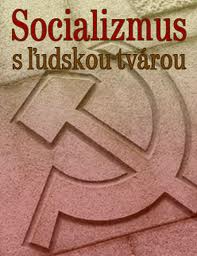 Antonín Novotný
Ludvík Svoboda
zrušila sa cenzúra, vznikali nové spolky
verejné zhromaždenia, kritizovanie nedostatkov, krutosti
Rovnoprávne postavenie Slovenska v ČS štáte.
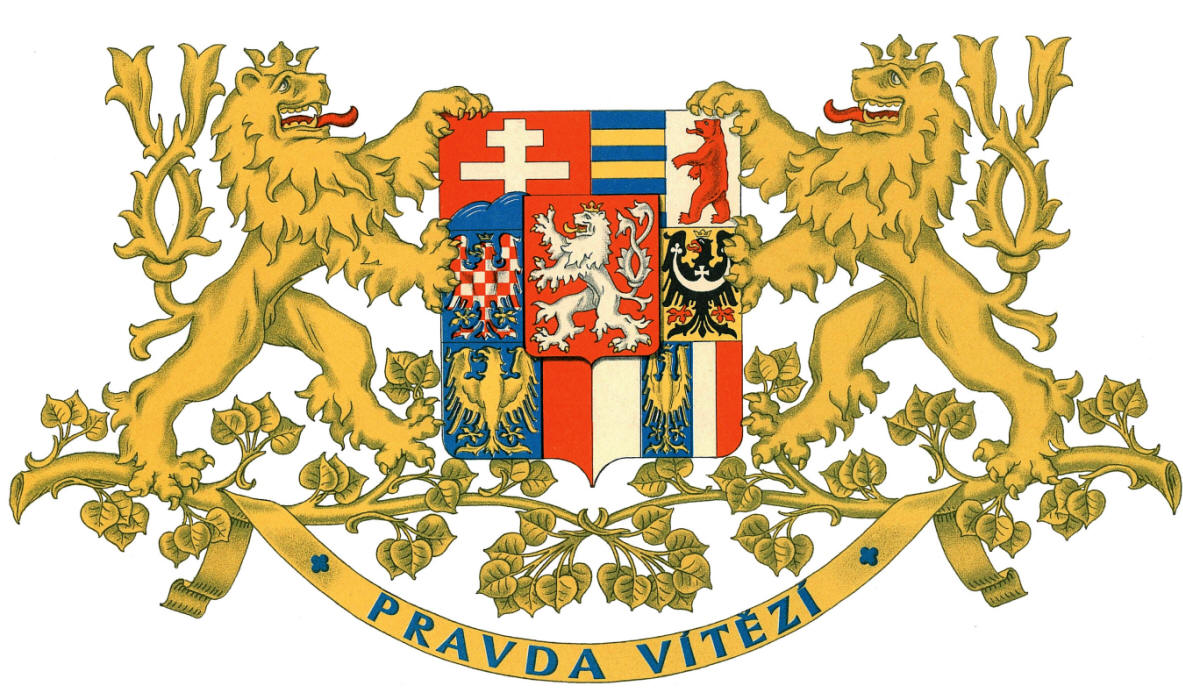 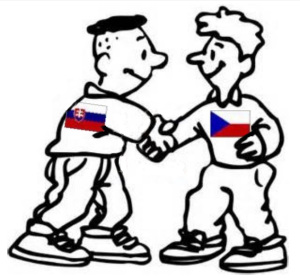 Násilné potlačenie reformného hnutia
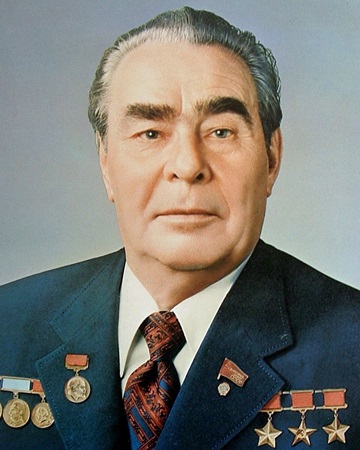 ZSSR na čele s Leinidom Brežnevom sa obával reforiem v ČSSR 
rozhodol sa potlačiť reformy v ČSSR vojenskou silou 
v noci z 20. na 21. augusta 1968 – 
    vpád vojsk Varšavskej zmluvy do 
    Československa
vedenie ČSSR protestovalo, ale z obavy pred krviprelievaním nevydalo rozkaz na vojenskú obranu štátu
pokus o reformu socializmu v ČSSR bol potlačený
zmocnenie sa kontroly v štáte
zatknutie A. Dubčeka 
    (odvlečenie do Moskvy)
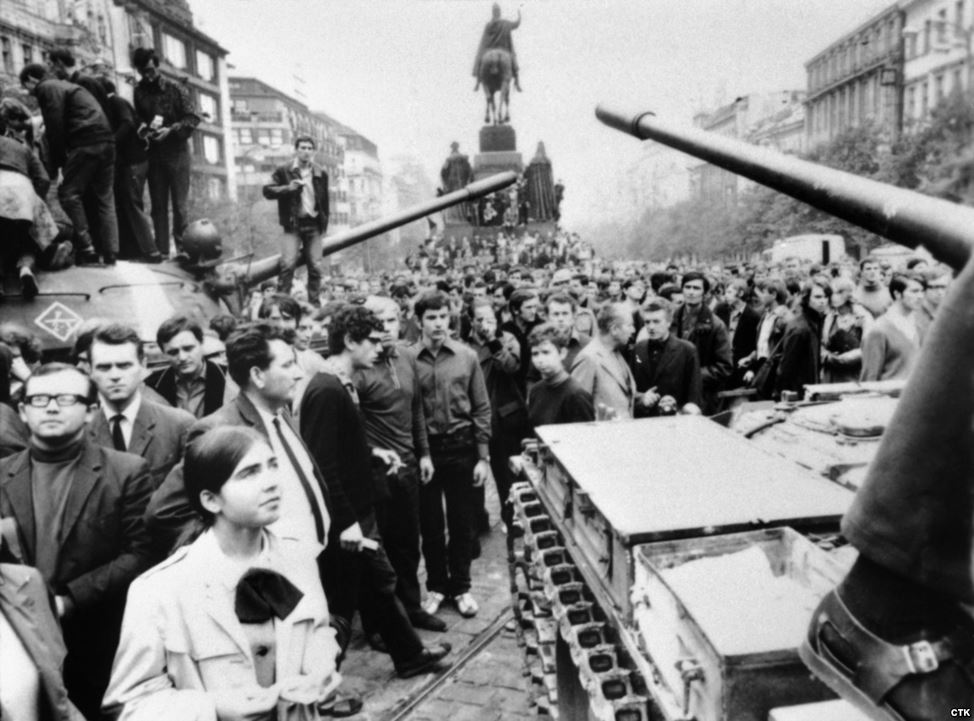 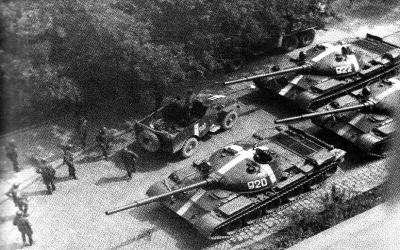 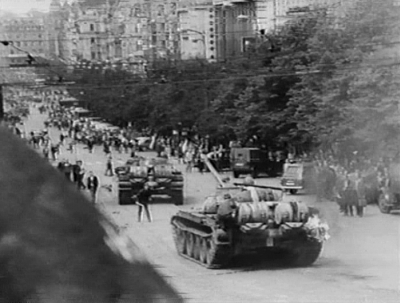 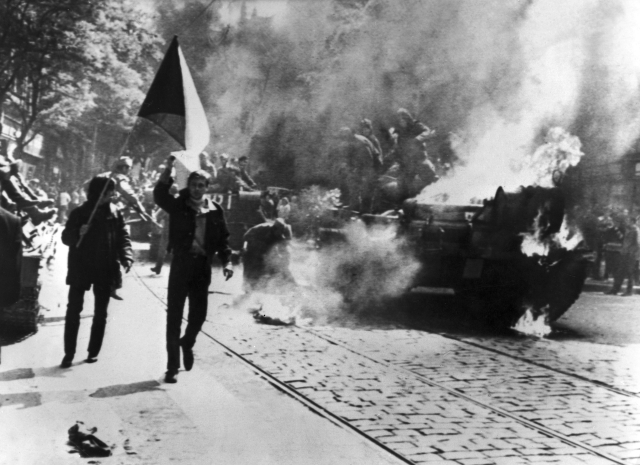 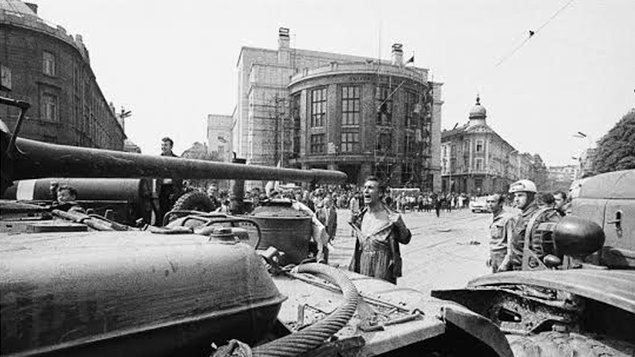 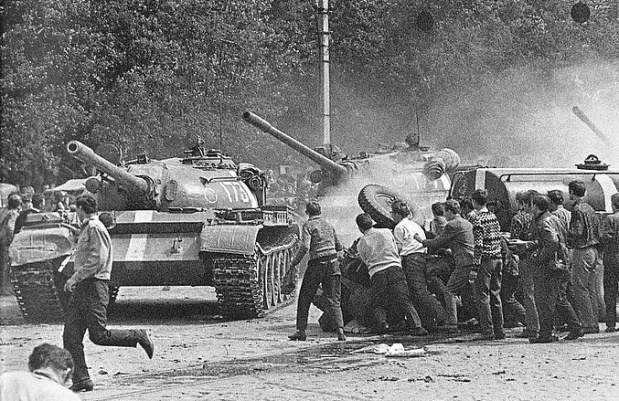 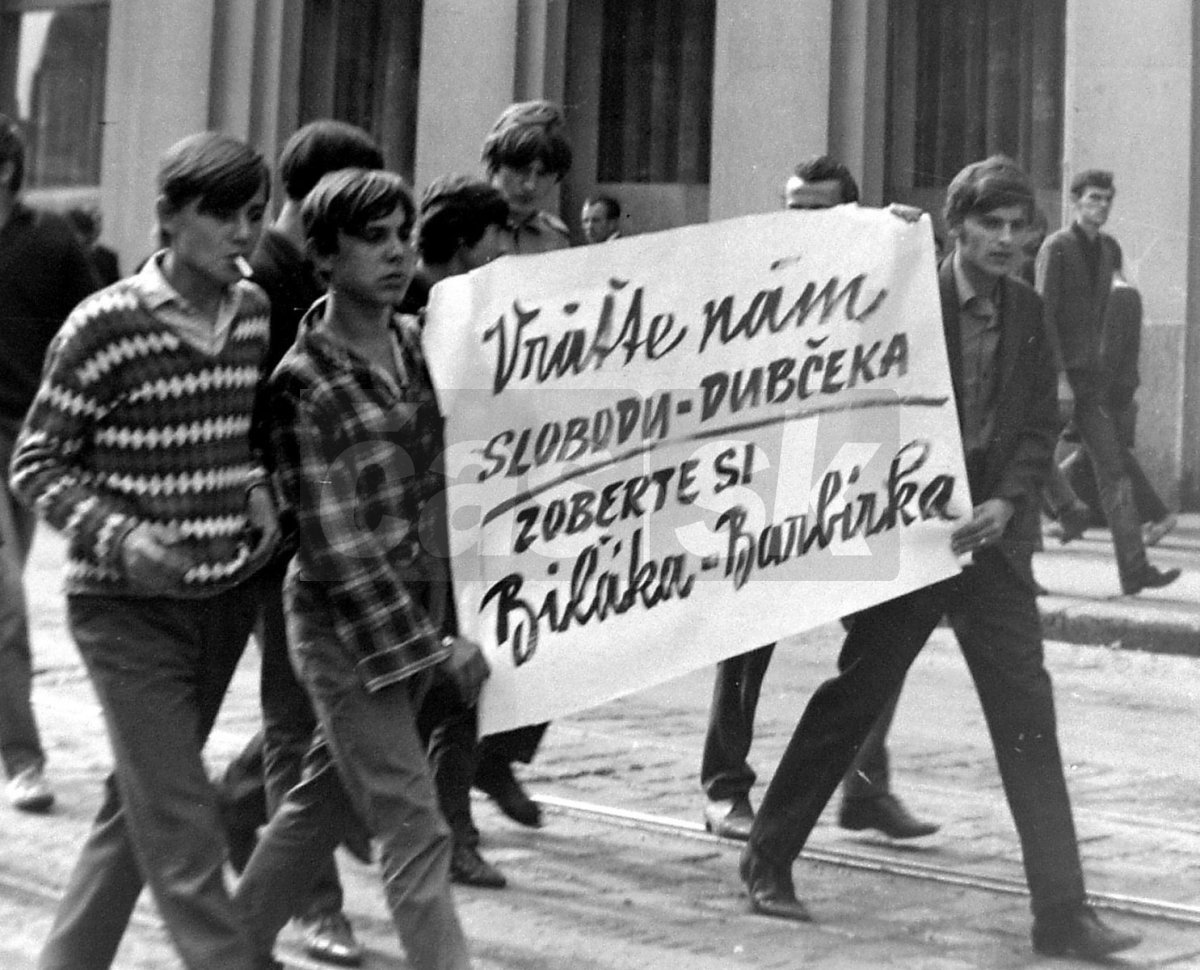